NBISThe national bioinformatics infrastructure Swedenwww.scilifelab.se/platforms/bioinformatics/
Malin Larsson, malin.larsson@scilifelab.se
SciLifeLab
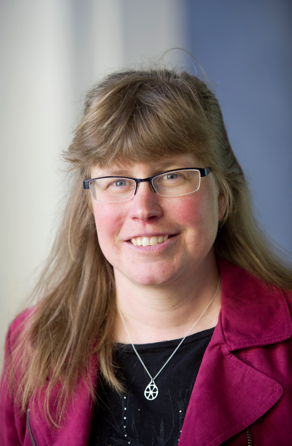 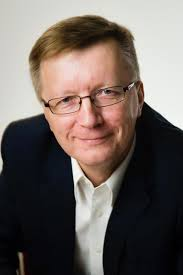 SciLifeLab
National service
Local scientific center
Director (July 2015)
Olli Kallioniemi

Co-director
Kerstin Lindblad-Toh
Vision: 
To be an internationally leading center that develops, uses and provides access to advanced technologies for molecular biosciences with focus on health and environment.
2010: Strategic research initiative
2013: National resource
www.scilifelab.se
Main sites (Stockholm/Uppsala)
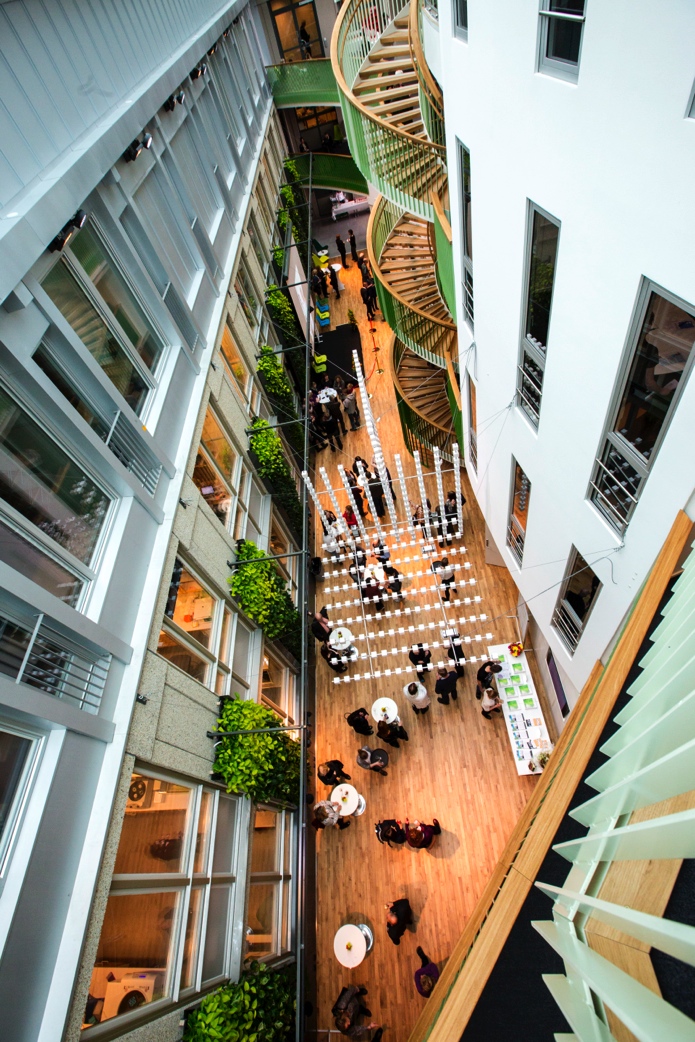 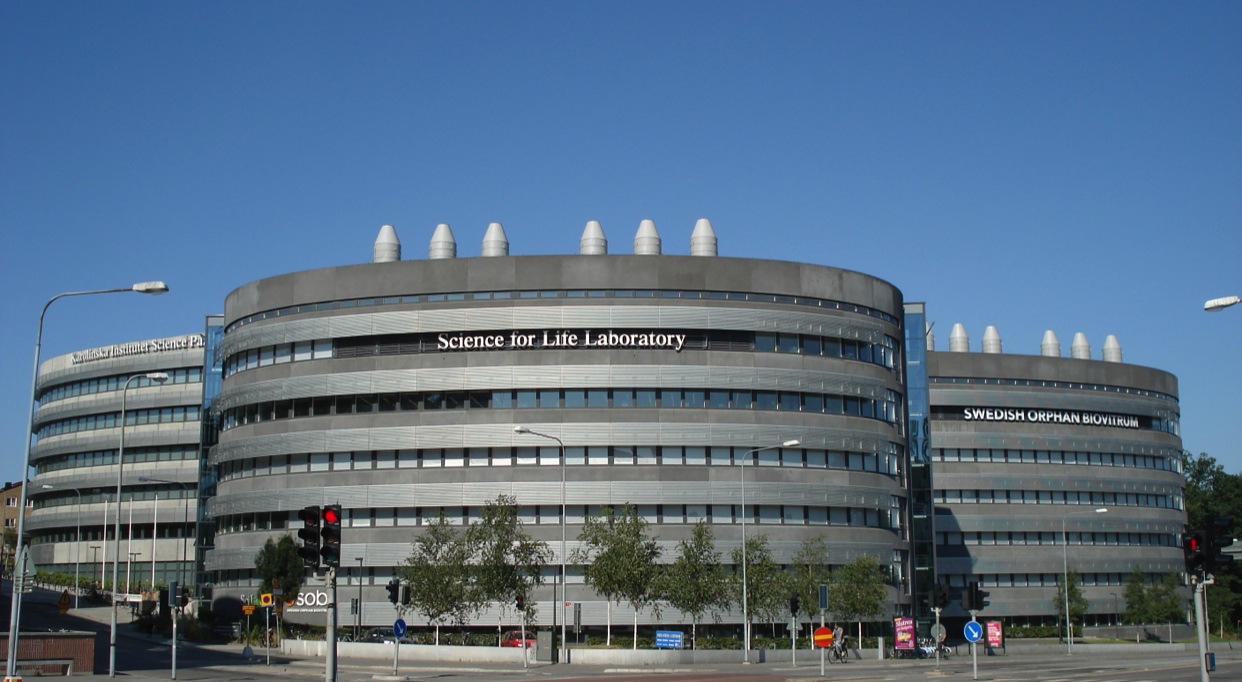 Stockholm (KI campus)
9 national service platforms
200+ research groups
Uppsala (Biomedical center)
SciLifeLab provides state-of-the art services
NGI (One of the largest sequencing centers in Europe)X-Ten, HiSeq, MiSeq, PacBio, IonTorrent, MinIon, Optical mapping
Clinical DiagnosticsSequencing and other omics for new clinical applications
BioinformaticsApproaching 100 FTE for custom-tailored project support, methods and systems development, data publishing
Functional GenomicsSingle-cell transcriptomics, genomics, and proteomics
…
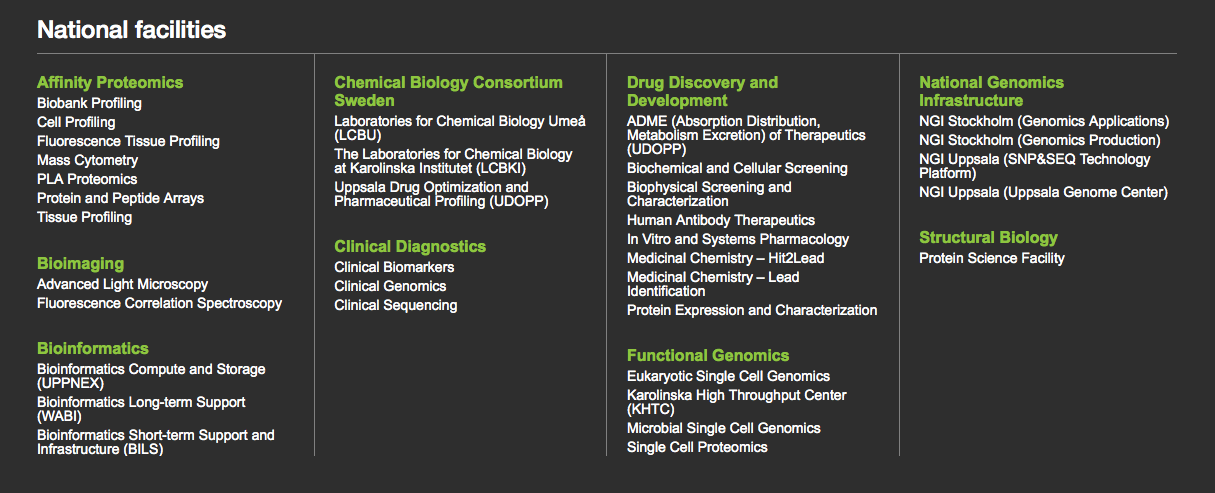 The national bioinformatics infrastructure Sweden (NBIS) constitutes the Bioinformatics platform at SciLifeLab


NBIS will be official as of 2016. Most of the activities are already fully operational, and NBIS is the continuation and expansion of present activities, unifying all national bioinformatics support into a single infrastructure.
SciLifeLab platforms
SciLifeLab
VR
…
National Bioinformatics Infrastructure
Sweden
National Genomics Infrastructure
SNIC
Clinical Diagnostics
Bengt Persson
Lars Engstrand
Joakim LundebergAnn-Christine Syvänen
Ulf Gyllensten
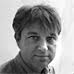 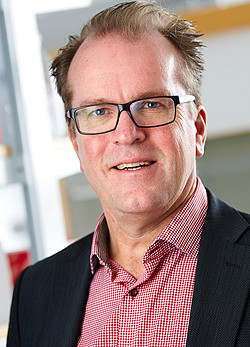 Computer resources free for Swedish researchers
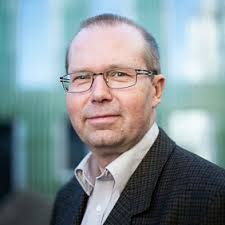 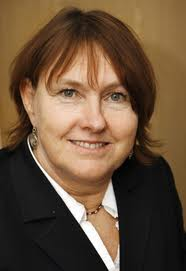 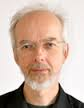 Ongoing merge of BILS, WABI and more; complete 2016.
National, distributed
BIOINFORMATICS PLATFORM
Data producing platforms
(eg sequencing)
Project support and tools development
Development
 Lab                        Bioinfo
Supercomputer center
Data
Platform
accounts
Customer project accounts
DELIVERY
PREDEFINED ANALYSES
CUSTOM-TAILORED ANALYSES
The Bioinformatics Platform 2016
Recently applied at the Research Council as continued national infrastructure 2016-2023. Decision late 2015.
Funding
The Research Council
SciLifeLab
KAW foundation
Host universities
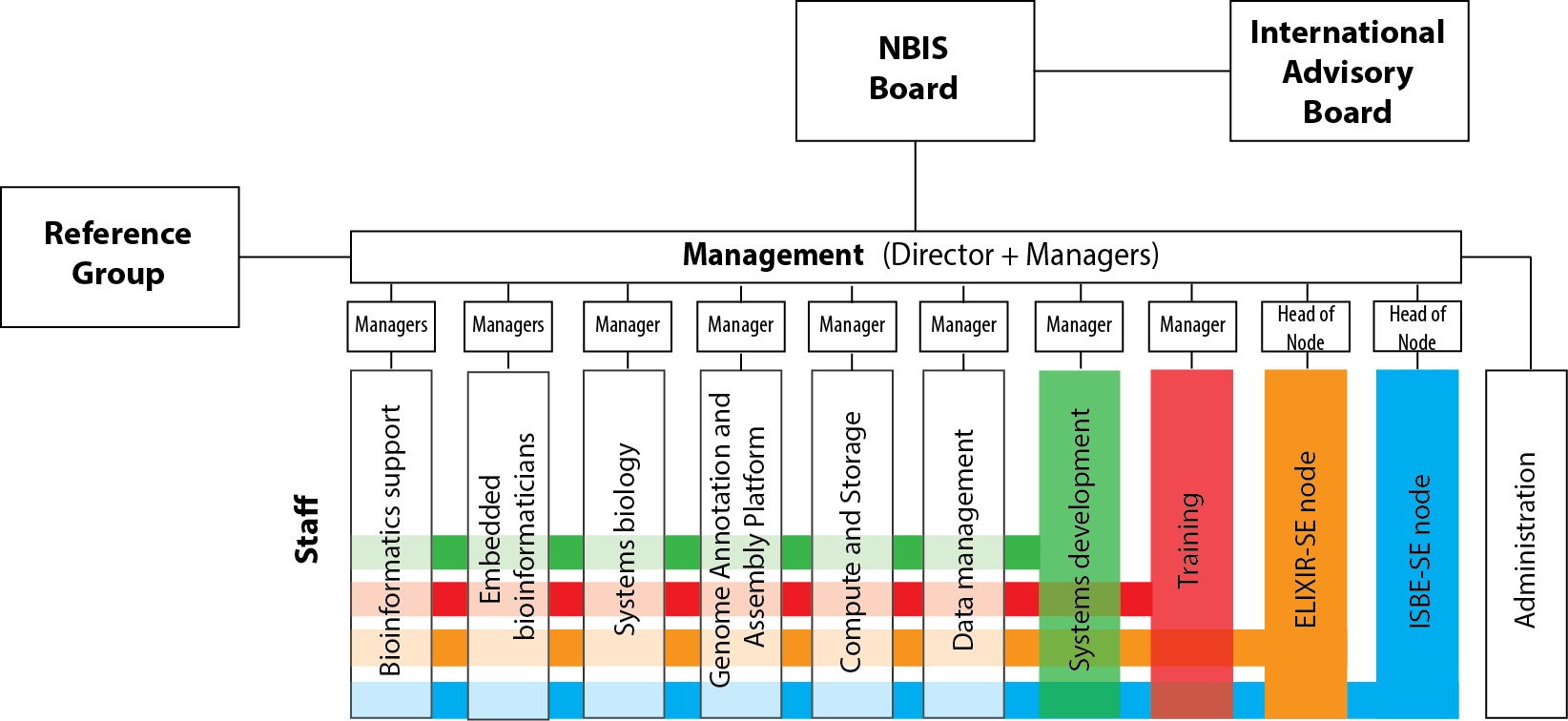 Custom-tailored support
Training
Tools
Why bioinformatics infrastructure?
A continuous technical scale‐up will provide an unprecedented amount of heterogeneous omics data
- Support, Tools, Training

System‐level analyses in biomedical research will transform life science
- Strategic positioning in systems biology

Large‐scale omics is will make a major leap into translational research and diagnostics
- Method adaptation and expert advice
Fig 1. Growth of DNA sequencing.
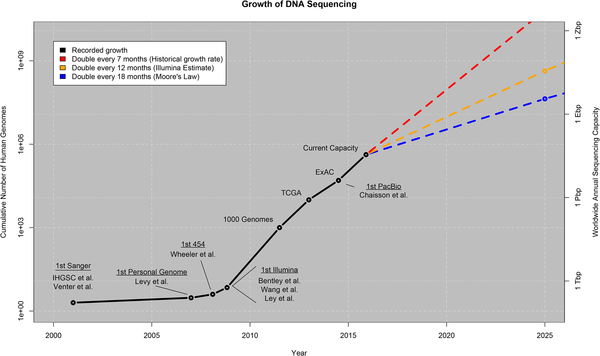 Stephens ZD, Lee SY, Faghri F, Campbell RH, Zhai C, et al. (2015) Big Data: Astronomical or Genomical?. PLoS Biol 13(7): e1002195. doi:10.1371/journal.pbio.1002195
http://127.0.0.1:8081/plosbiology/article?id=info:doi/10.1371/journal.pbio.1002195
Short-term Support and InfrastructureBILS – Bioinformatics Infrastructure for Life Sciences
www.scilifelab.se/facilities/bils/
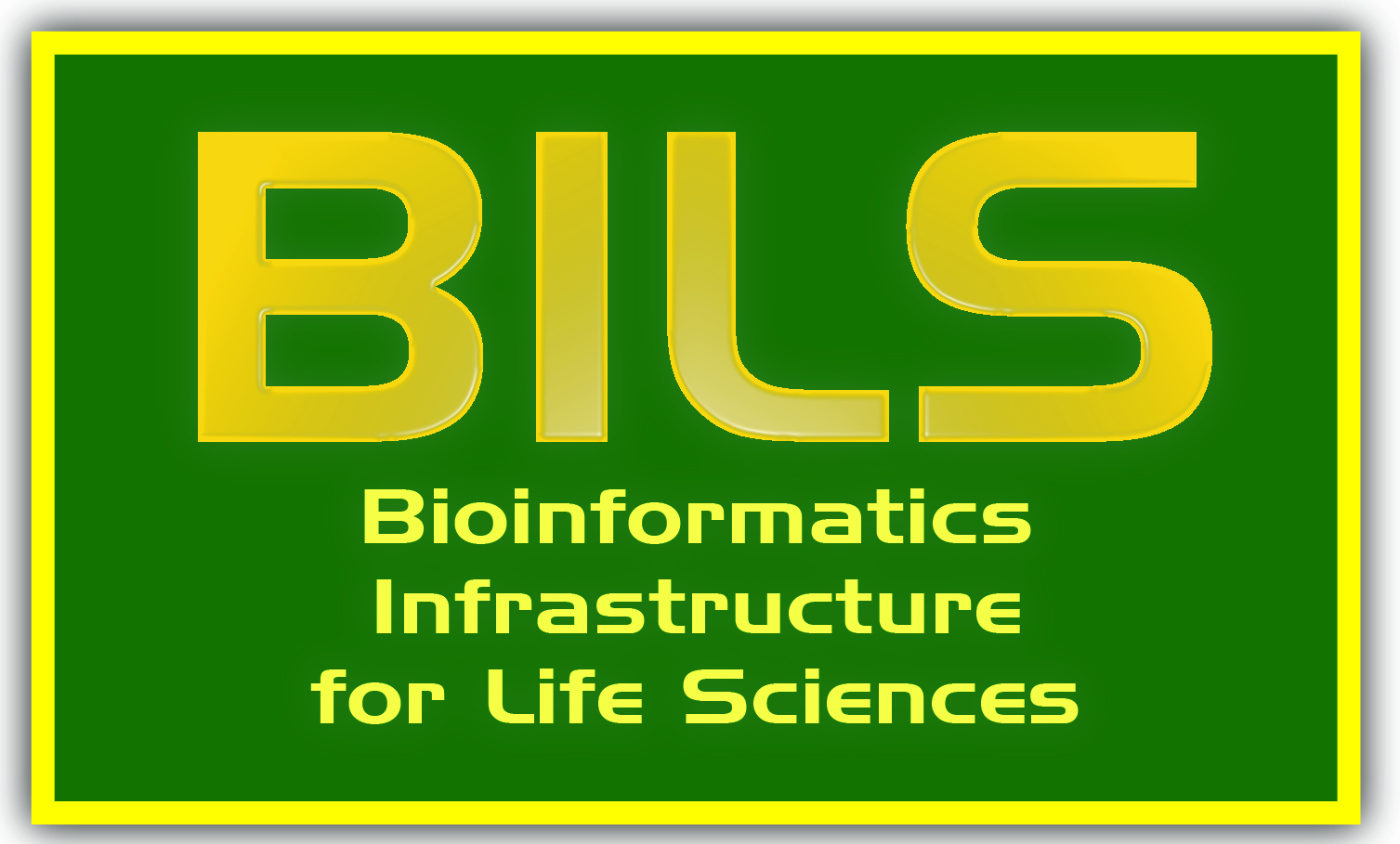 Technical         Proteomics  Director           coordinator      coordinator
BILS is a distributed national research infrastructuresupported by the Swedish Research Council (VR)

BILS provides
Support/Consultancy 
40 hours for free 
additional hours for a subsidised fee (3000 SEK/day)
Training
Infrastructure/tools


BILS coordinates the Swedish node in the European infrastructure for biological information ELIXIR
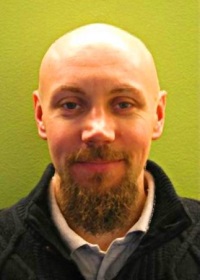 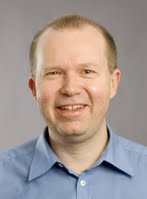 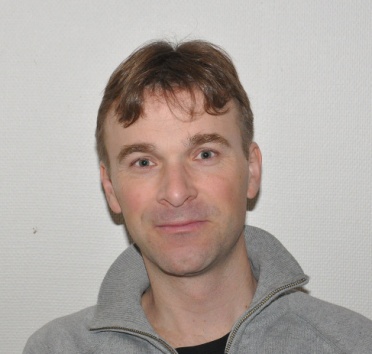 Bengt               Mikael              Fredrik    Persson              Borg               Levander
Syst. development   Training
 Genomics coordinators           coordinator        coordinator
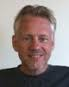 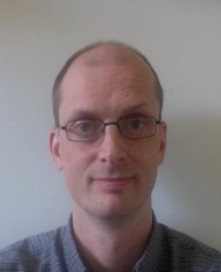 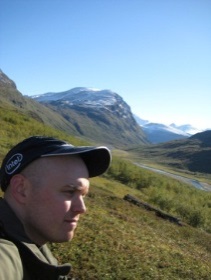 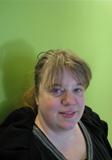 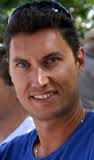 Magnus        Henrik         Dag          Jonas                Sara
Alm-Rosenblad  Lantz         Ahrén     Hagberg             Light
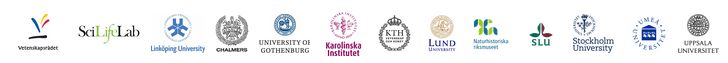 Long-term Support
Wallenberg Advanced Bioinformatics Infrastructure
www.scilifelab.se/facilities/wabi/
Tailored solutions –  high impact
Directors
Applied bioinformatics: 500h free support/project
Variant analyses in health and disease
Transcriptomics
Novel genomes 
Metagenomics
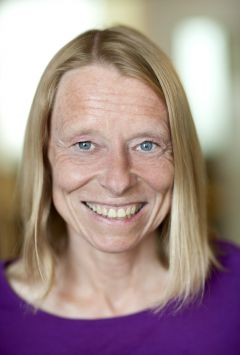 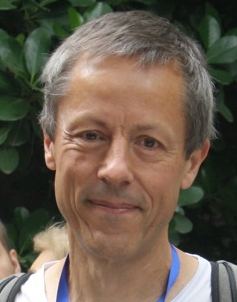 Swedens strongest unit for analyses of large-scale genomic data (13 + 10 FTE)
Siv Andersson
Gunnar von Heijne
Managers
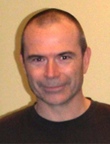 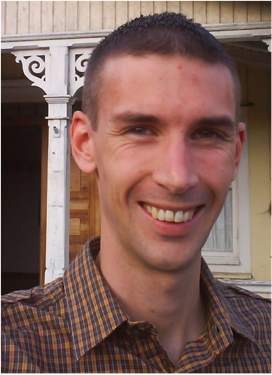 National committee reviews and selects projects based on scientific quality
Ongoing expansion with staff in Lund, Gothenburg, Linköping and Umeå.
Thomas Svensson
Björn Nystedt
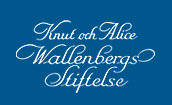 The bioinformatics platform
A centralized computer resource for the entire country, with 250+ life science software!
(Organized through SNIC)
500 h / project
Long-term
20 projects/year
Short- and    mid-term
80 h / project
400 projects/year
System design/  development/allocation
Compute
600 projects/year
Support hours per project
Number of projects
User access to the Bioinformatics Platform
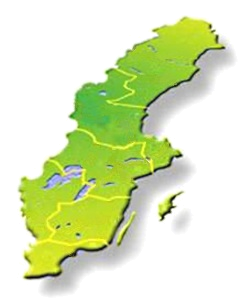 Compute and storage (free; majority of hardware and system administration belongs to SNIC)http://www.uppmax.uu.se/

Study design consultation (free) support@bils.se
Short-term support (≤80h; free; first come first serve)
Medium-term support (>80h; user fee; first come first serve)http://bils.se/resources/supportform/index.php

Long-term support (500h; free: scientific evaluation)http://www.scilifelab.se/facilities/wabi/
How to get bioinformatics support?
Long term support
3-4 application rounds per year.Next deadline: January?
Short term support
Use support form at bils.se
Apply anytime!
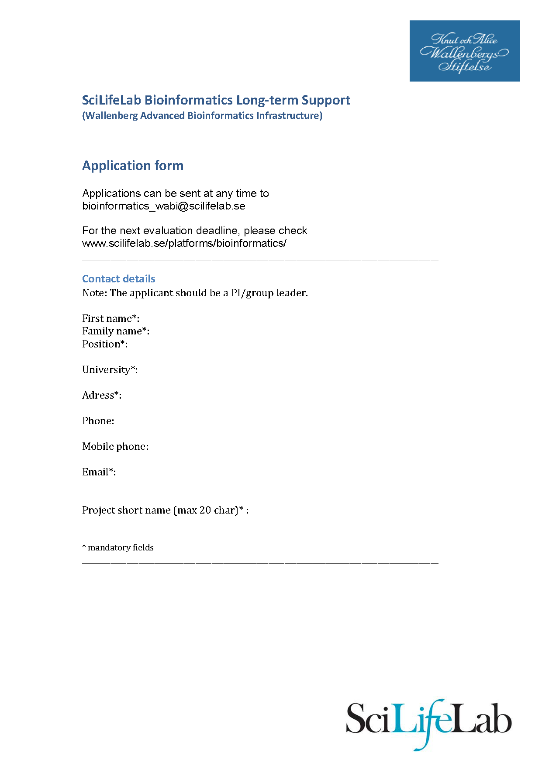 https://bils.se
http://www.scilifelab.se/facilities/wabi/
15
Expert teams
Assembly/annotation of novel genomes
support@bils.se
(2 + 2 people, running)

Human WGS ToolBox
Method implementation, community building
https://wabi-wiki.scilifelab.se/display/SHGATG/
(2+ people, running)

BigData/Integrative bioinformatics
Method development, project support
http://www.scilifelab.se/facilities/wabi/
(4 people, hiring now, part of Long-term Support)
“Routinely unique”Difficult to forsee/automate
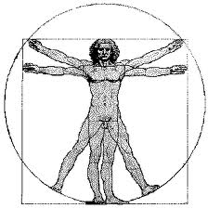 7 Variant analyses in medical research 	Human
 4 Differential gene expression
 3 single-cell RNAseq			
 2 Epigenetics			
 1 miRNA						
 1 Allele-specific expresssion + methylSeq	
 1 Immunorepertoire			
 1 Integrative 				
 20

 5 Variant calling/Population genomics		Animals/plants
 4 De novo genome assembly/analyses		Animals/plants
 3 Gene expression 					Animals/Plants
 2 RNAseq method development 			Universal
 1 RNAseq + proteomics				Fungus
 1 Metagenomics					Human microbiota  
 1 Non-coding RNA					Bacteria
 17
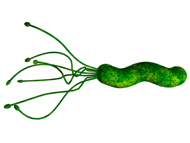 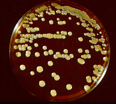 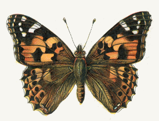 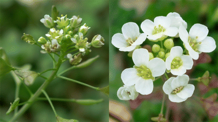 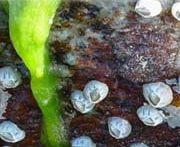 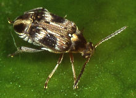 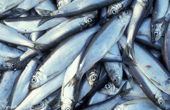 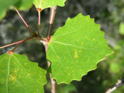 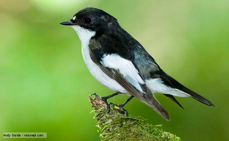 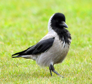 Happy users, high demand
User evaluation April 2015
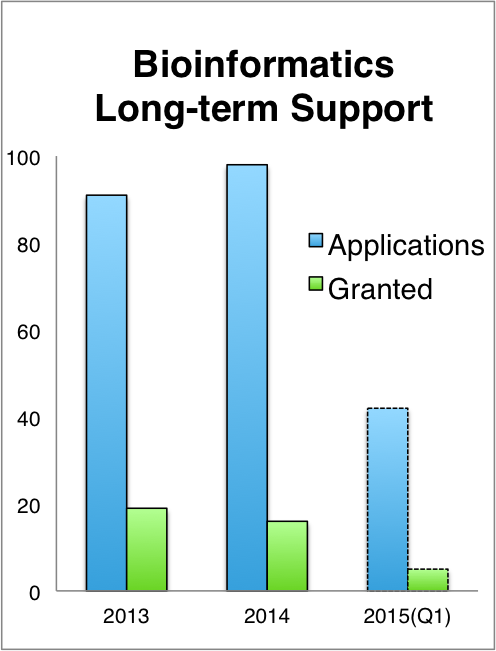 Scientific highlights 2014/2015
Methods
Boekel J, Chilton  JM, Cooke IR, Horvatovich PL, Jagtap PD, Kall L, Lehtio J, Lukasse P, Moerland  PD, Griffin TJ (2015) Multi-omic data analysis using Galaxy. Nat. Biotechnol., 33:137–139.
Branca RM, Orre LM, Johansson HJ, Granholm V, Huss M, Perez-Bercoff A., Forshed J, Kall L, Lehtio J (2014) HiRIEF LC-MS enables deep proteome coverage and unbiased proteogenomics. Nat. Methods, 11, 59–62. 
Alneberg J, Bjarnason BS, de Bruijn I, Schirmer M, Quick J, Ijaz UZ, Lahti L, Loman NJ, Andersson AF, Quince C (2014) Binning metagenomic contigs by coverage and composition. Nat. Methods, 11:1144–1146.
Evolution and biodiversity
Poelstra JW, Vijay N, Bossu CM, Lantz H, Ryll B, Muller I, Baglione V, Unneberg P, Wikelski M, Grabherr MG, Wolf JB (2014) The genomic landscape underlying phenotypic integrity in the face of gene flow in crows. Science, 344:1410-1414
Martinez Barrio A*, Lamichhaney S*, Fan G*, Pettersson M, Rafati N,  Zhang H, Dainat J, Ekman D, Höppner D,  Jern P, Martin M, Nystedt B, Liu X, Chen W, Liang X, Shi C, Fu Y, Ma K, Zhan X, Feng C, Gustafson U, Rubin C-J, Blass M, Casini M, Folkvord A,Laikre L, Ryman N, Ming-Yuen Lee S, Xu X, Andersson L (2015) The Atlantic herring genome – the genetic architecture underlying ecological adaptation (Nature, in review) 
Steige KA, Reimegård J, Koenig D, Scofield DG, Slotte T (2015) Analysis of allele-specific expression reveals cis-regulatory changes associated with a recent mating system shift and floral adaptation in Capsella (2015) (Mol. Biol. Evo., submitted)
Medical research 
Alkasalias T, Flaberg E, Kashuba V, Alexeyenko A, Pavlova T, Savchenko A, Szekely L, Klein G, Guven H (2014) Inhibition of tumor cell proliferation and motility by fibroblasts is both contact and soluble factor dependent. Proc. Natl. Acad. Sci. U.S.A., 111:17188–17193.
Lindqvist CM, Nordlund J, Ekman D, Johansson A, Moghadam BT, Raine A, Overnäs E, Dahlberg J, Wahlberg P, Henriksson N, Abrahamsson J, Frost BM, Grandér D, Heyman M, Larsson R, Palle J, Söderhäll S, Forestier E, Lönnerholm G, Syvänen AC, Berglund EC (2015) The Mutational Landscape in Pediatric Acute Lymphoblastic Leukemia Deciphered by Whole Genome Sequencing. Human Mutation 36:118–128
Einarsdottir B, Bagge RO, Bhadury J, Jespersen H, Mattsson J, Nilsson L, Truvé K, López MD, Naredi P, Nilsson O, Stierner U, Ny L, Nilsson J (2014). Melanoma patient-derived xenografts accurately model the disease and develop fast enough to guide treatment decisions. Oncotarget, 5:9609–9618.
Lindholm ME, Huss M, Solnestam BW, Kjellqvist S, Lundeberg J, Sundberg CJ (2014) The human skeletal muscle transcriptome: sex differences, alternative splicing, and tissue homogeneity assessed with RNA sequencing. FASEB J. 28:4571-4581
Browall S, Norman M, Tångrot J, Galanis I, Sjöström K, Dagerhamn J, Hellberg C, Pathak A, Spadafina T, Sandgren A, Bättig P, Franzén O, Andersson B, Örtqvist Å, Normark S, Henriques-Normark B (2014) Intraclonal Variations Among Streptococcus pneumoniae Isolates Influence the Likelihood of Invasive Disease in Children. Journal of Infectious Diseases, 209: 377–388.
SciLifeLab Bioinformatics Courses
www.scilifelab.se/education/courses/
The Swedish Bioinformatics Advisory Program
A new teaching model, where PhD students get a senior bioinformatician as a personal advisor during 2 years of their PhD. 

Monthly project meetings + two grand meetings per year to aid networking and knowledge transfer. 

First call late 2014: 
>50 applicants for 15 places

www.scilifelab.se/education/mentorship/the-swedish-bioinformatics-advisory-program/
Second call out, deadline Nov 19 2015!
Why this program
Overall aim: Great research in Sweden! 

How? 	Strategic investment in PhD education		Complementing PhD supervisors with technical expertise
		Catalyze transition to large-scale data analyses
 
The PhD student is responsible to prepare and drive the meetings!
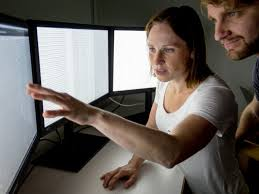 Bioinformatics Drop-In Lund
Are you planning a project and need someone to discuss the bioinformatics analysis with?
Do you need bioinformatics support, but do not know who to turn to?
Are you stuck in your own bioinformatics project and need help? 
Meet the NBIS staff in Lund at bioinformatics drop-in

When: Weekly on Wednesdays at 10 am
Where: Medicon village  / Biologiska institutionen Location will be evaluated after the initial meetings.
23
We’re here for you!
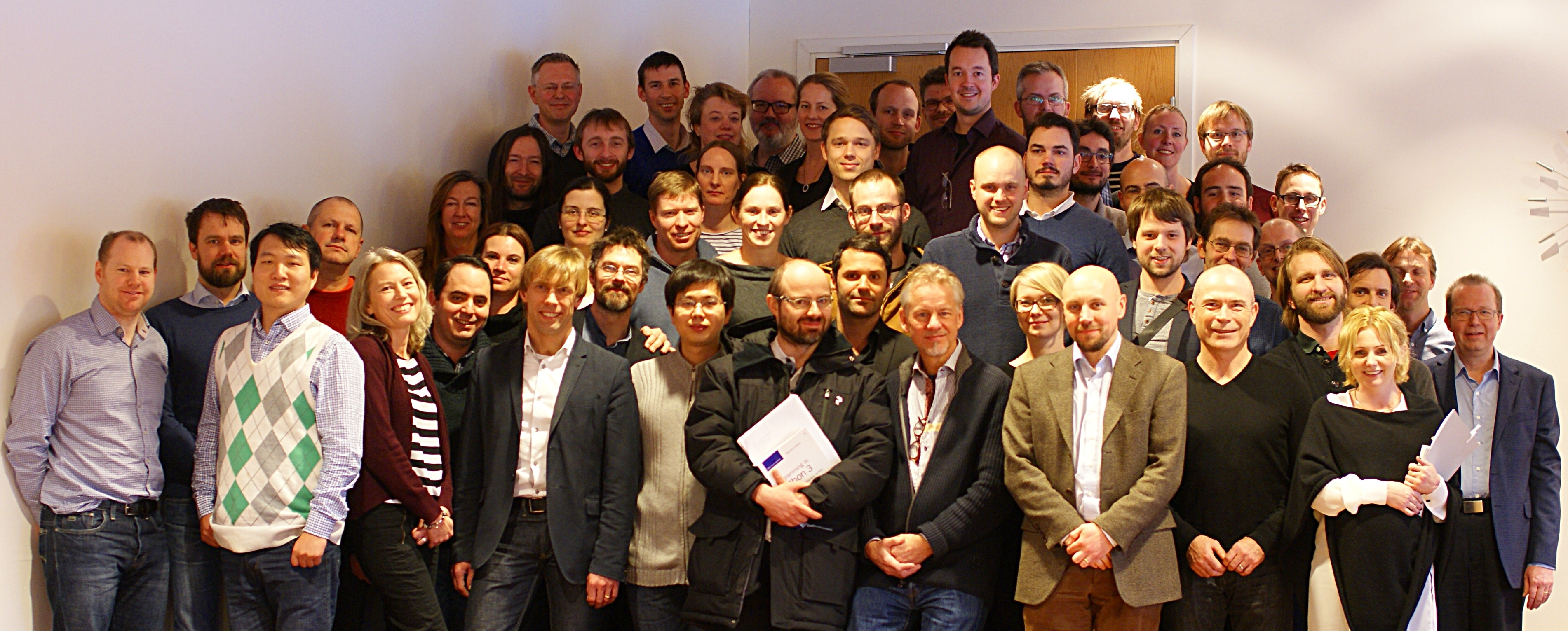